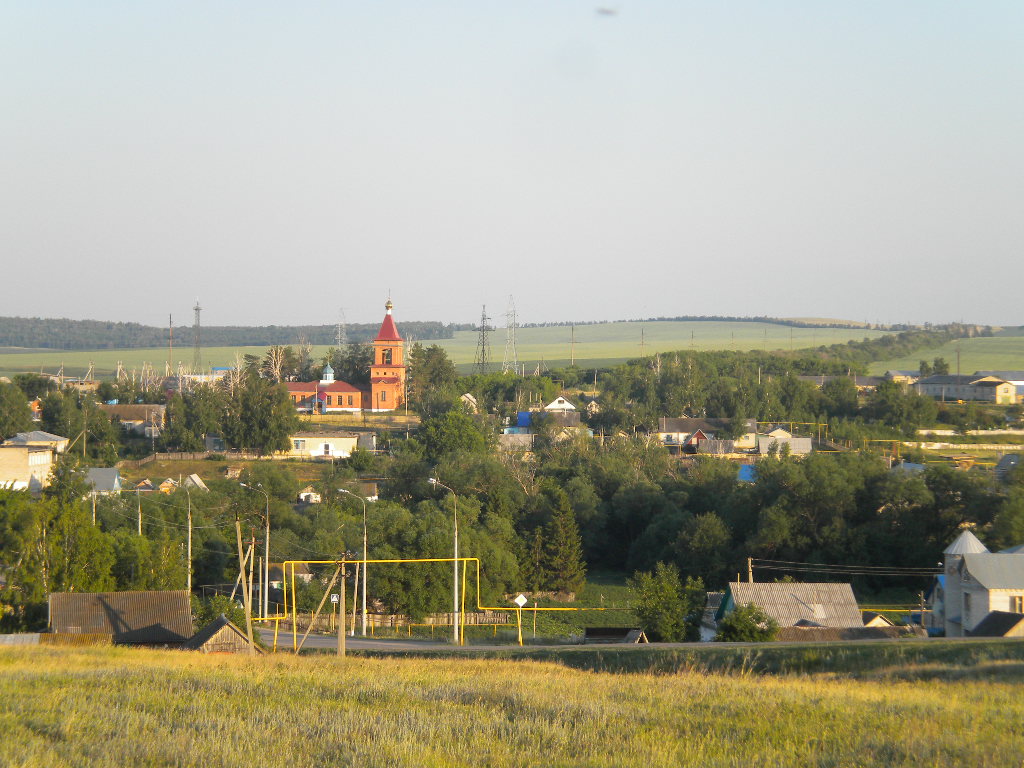 Моя малая Родина
Актуальность

Мы живем в сложное время и осознаем зависимость воспитания подрастающего поколения от того общества, в котором оно живет и развивается, к сожалению в настоящее время утрачивается то чувство ответственности и долга перед народом, родителями, страной, которое передавалось из поколения в поколение и отличало нас как Российскую нацию.
Цель:

 воспитание у детей патриотических чувств, гордости за место, где они живут, за малую родину
Задачи:
 1. Формировать  любовь к родному  селу и интерес к прошлому и настоящему родного села.
2.Воспитывать чувство гордости за своих земляков.
3.Развивать бережное отношение к достопримечательностям, культуре, 
природе.
Базовым этапом формирования у детей любви к Родине следует считать накопление ими социального опыта жизни в с воем селе. Усвоение принятых в нем норм поведения, взаимоотношений, приобщение к миру его культуры.
Любовь к Отчизне начинается с любви к своей малой родине - месту, где
родился человек. В этой связи, как нам представляется, огромное значение
 имеет ознакомление дошкольников с историческим, культурным, национальным, географическим, природно - экологическим своеобразием родного региона. Краеведческий подход в образовании дошкольников дает возможность гуманизировать  воспитательный процесс.
Ознакомление детей с родным селом  осуществляется в НОД и в повседневной деятельности. Методы и приемы  традиционные, достаточно представленные в дошкольный педагогике (целевые прогулки, чтение произведений детских писателей, проектная деятельность, наблюдения, экскурсии и т.д.)
Каждый момент ознакомления дошкольников с родным селом должен быть пронизан воспитанием уважения к человеку – труженику, достойному гражданину.
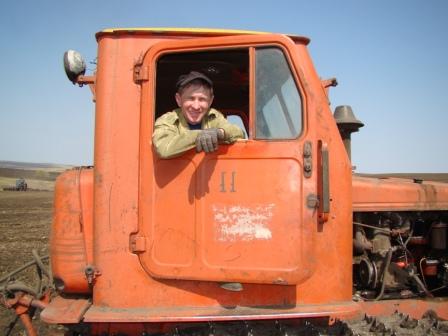 Мы живем и работаем в селе, которое богато своими обычаями, традициями.
Нам очень хотелось помочь детям узнать, чем красиво, богато наше село.
 Сформировать у детей крупинки уважительного отношения к людям труда;
 к истории, культуре, обычаям и традициям родного села.
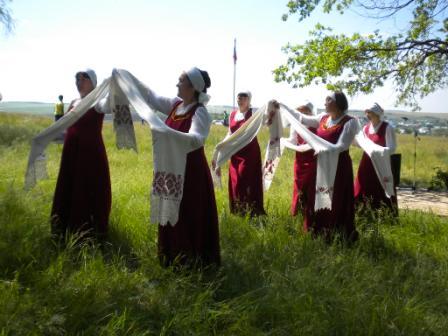 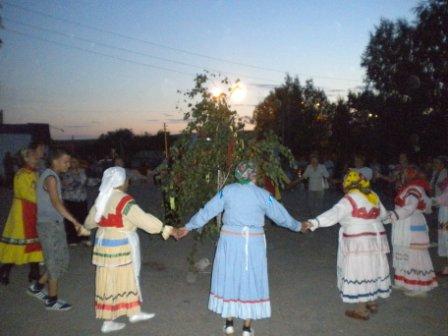 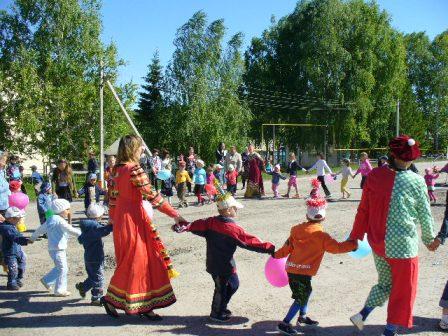 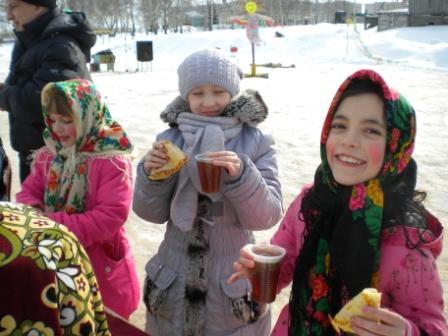 Работа с детьми:
I раздел «Край, что сердцу дорог»
-посещение школьного краеведческого музея;
-участие в митингах, посвященных дню Победы и дню скорби;
-рассматривание альбома «Наша малая родина;;
Посещение библиотеки;
-беседа «Где работают родители»;
-фотовыставка «Наше село сегодня»;
-выставка детских работ «Мое  любимое село».
II Раздел. «Природа Поволжья».
-экскурсии в лес;
-беседы о жизни животных и птиц в лесу;
-целевая прогулка на святой родник;
-беседа с детьми «Вода –источник жизни»;
-участие в акции «Спасем наши родники»;
-целевая прогулка на реку Сургут.
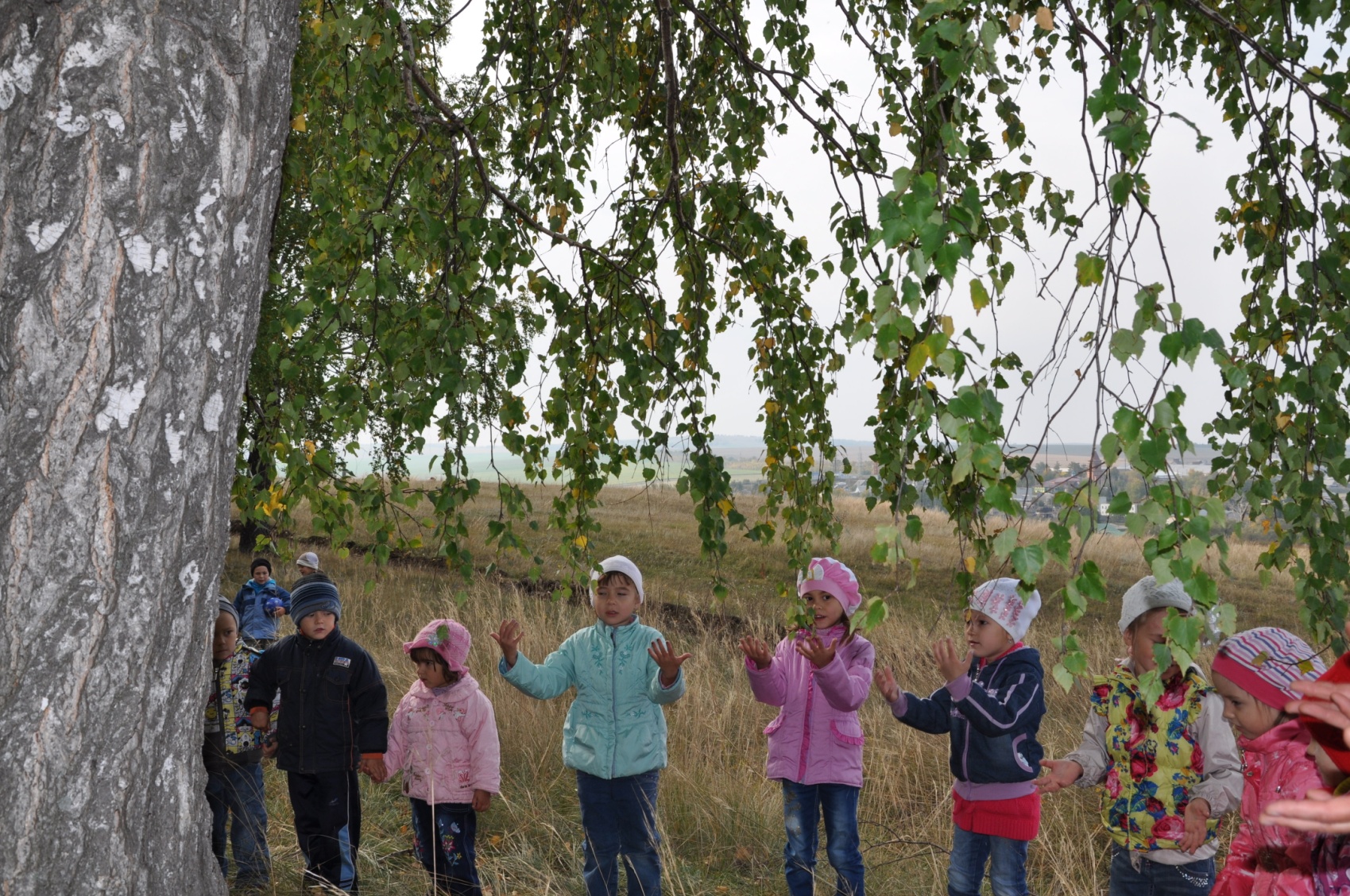 III Раздел. «Народное искусство»
-посещение выставки народно- прикладного искусства  в музее;
-знакомство с чувашскими вышивками
(украшение полотенец)
-посещение занятий гончарного кружка
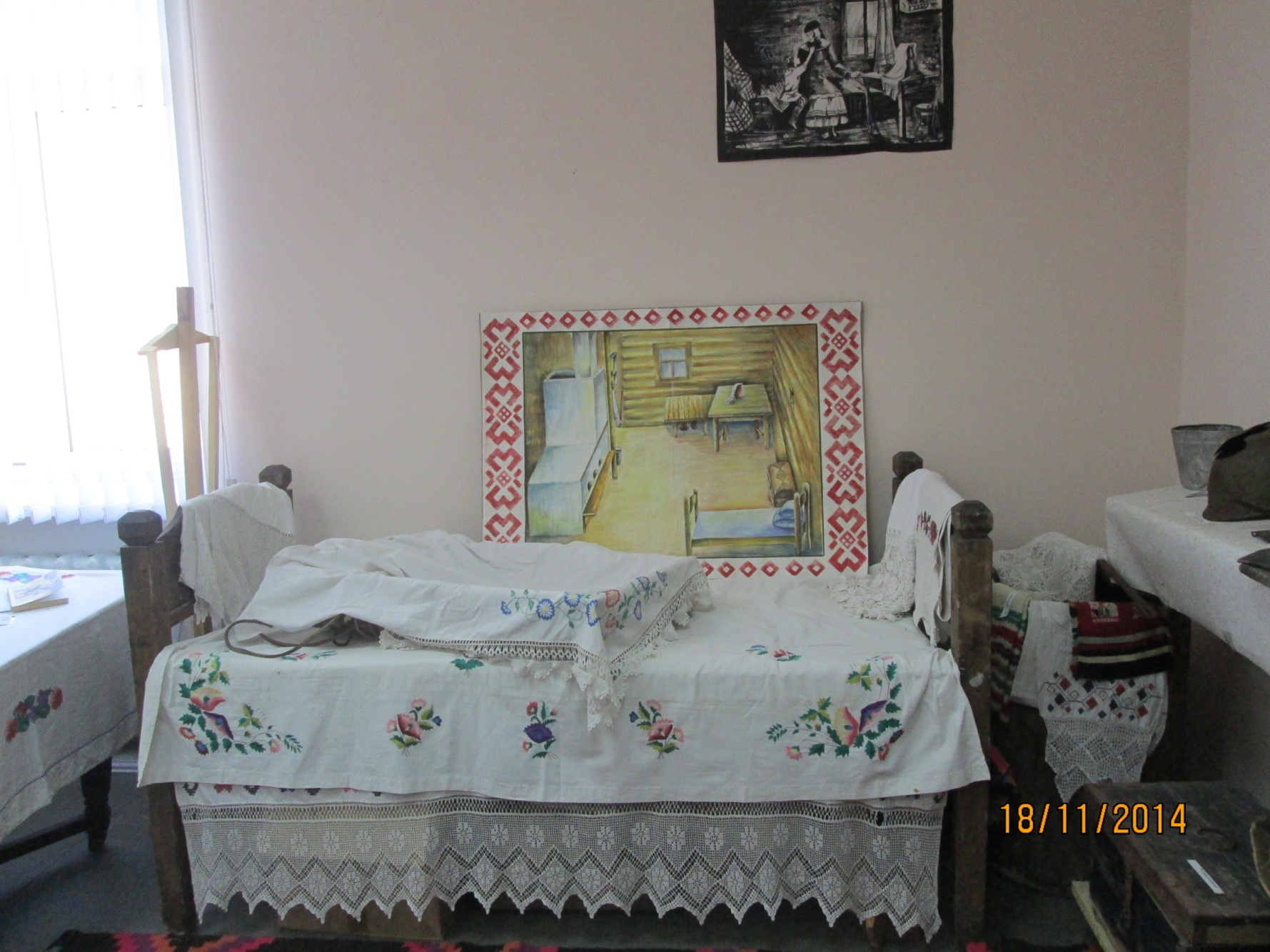 IVРаздел. «Фольклор»
-знакомство с чувашскими народными 
песнями
Знакомство с культурными традициями;
-разучивание хороводов, народных песен;
-встреча со школьной фольклорной группой;
Знакомство с христианскими праздниками;
-участие в народных праздниках, 
проводимых в нашем селе.
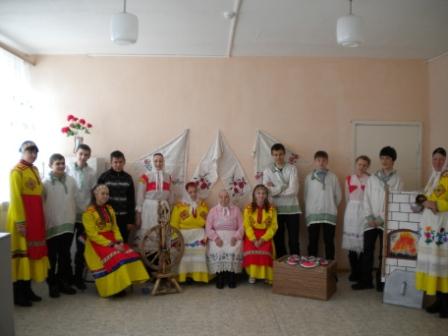 V Раздел.  Мультимедийная презентация
Мультимедийное пособие 

Дидактическая игра для детей старшей группы
 


«Моя малая Родина»


  Выполнила воспитатель
Чернова З.Н.
План работы с родителями

1. Совместные праздники и развлечения.
2. Участие родителей в организации и проведении экскурсий.
3. Проведение родительских собраний.
4. Круглый стол «Традиции семьи».
5. Помощь в оформлении альбомов «Страницы истории», «Все работы хороши»
В результате проведенной работы мы достигли следующих результатов:
-дети имеют представление о селе, в котором они живут, знают, что это их малая родина, испытывают чувство гордости  за свое село.
-название села входит в активный словарь ребенка;
-знают историю возникновения родного села, его достопримечательности;
-имеют представления об исторических памятниках;
-Дети знают культуру, обычаи и традиции родного села;
-переносят представления о селе в детские виды деятельности: рисуют село, разговаривают про село с другими детьми и взрослыми, играют в село, строят их объекты; 
 В перспективе планируем создание в группе уголка «Русская изба».
Мультимедийное пособие 

Дидактическая игра для детей старшей группы



«Моя малая Родина»

  Выполнила воспитатель
Чернова З.Н.
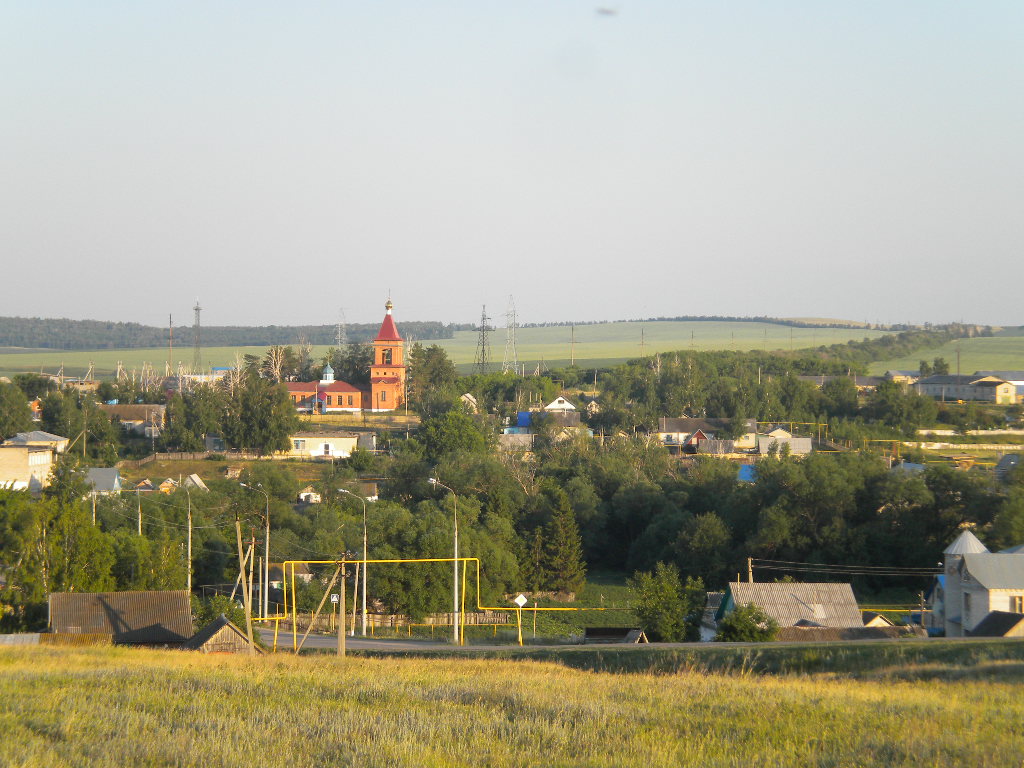 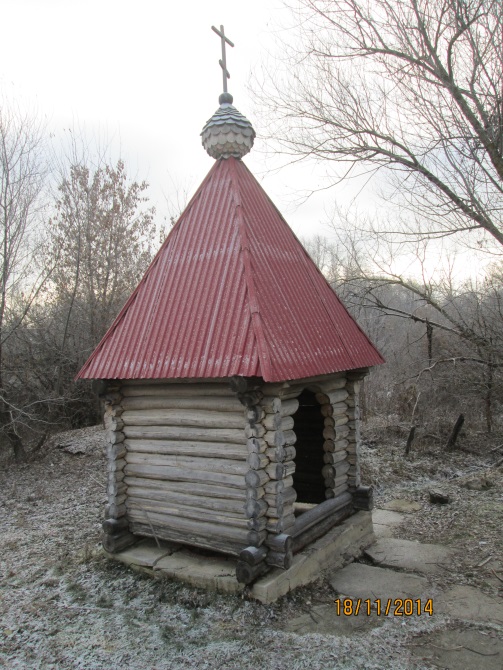 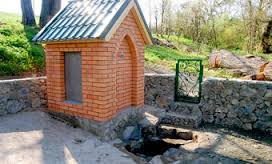 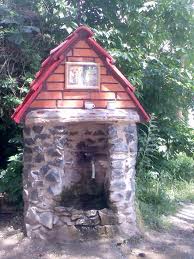 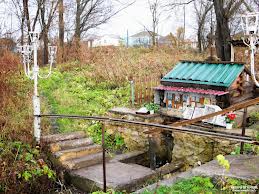 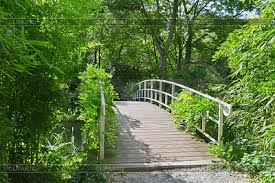 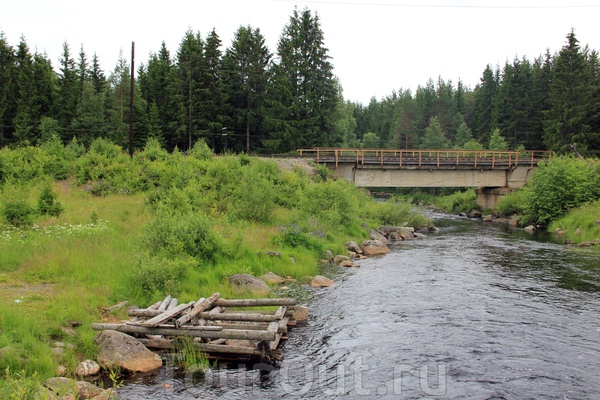 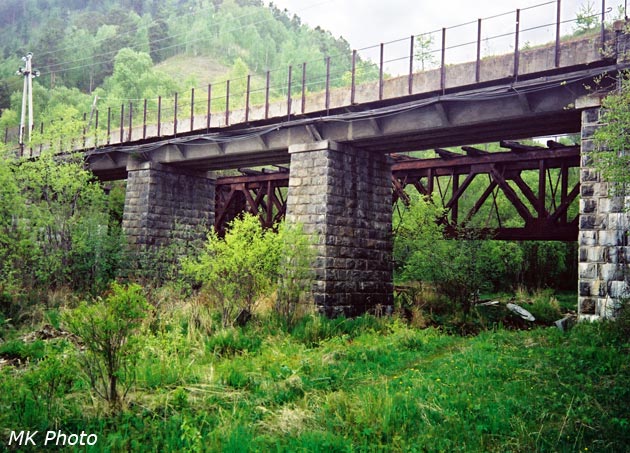 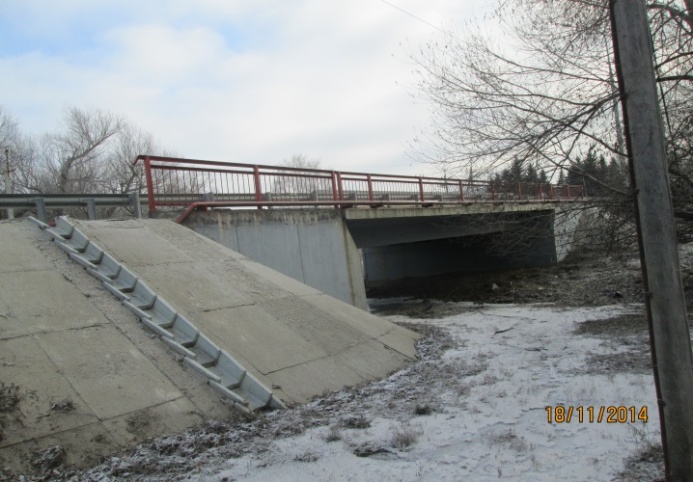 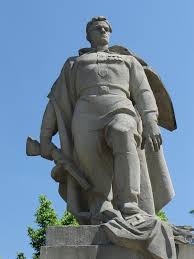 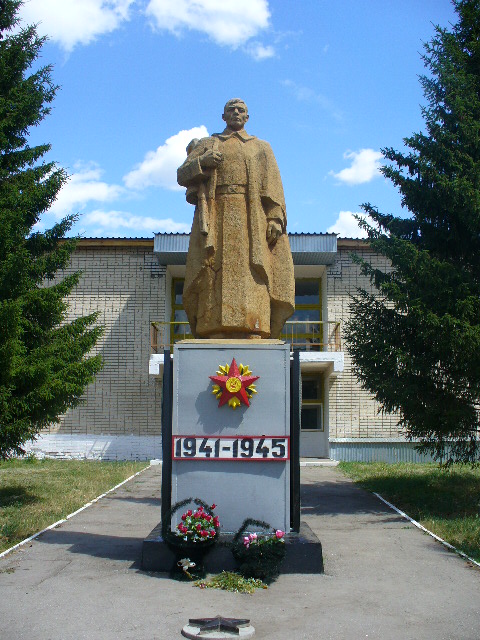 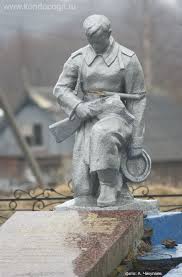 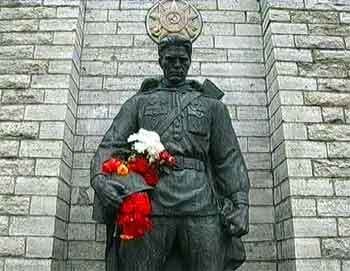 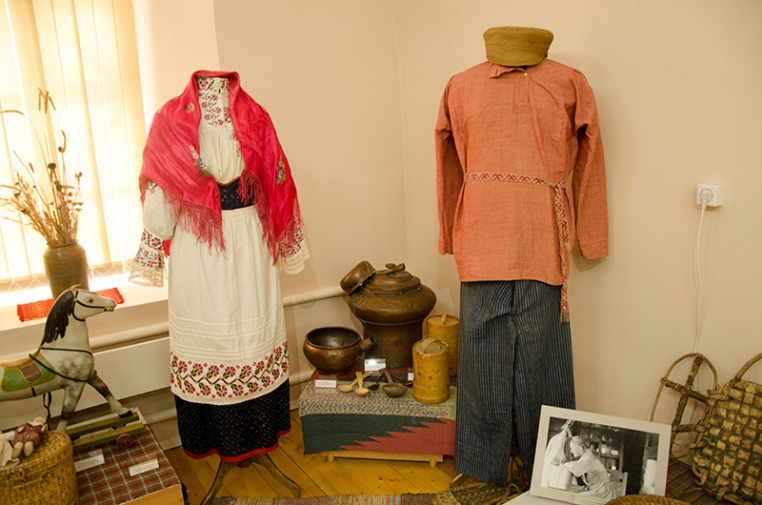 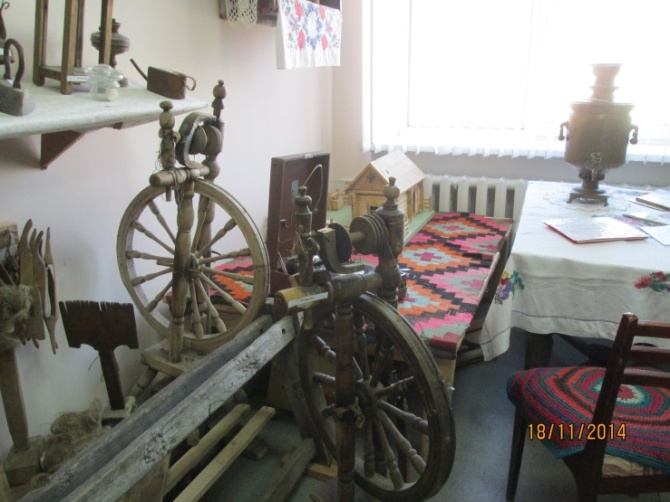 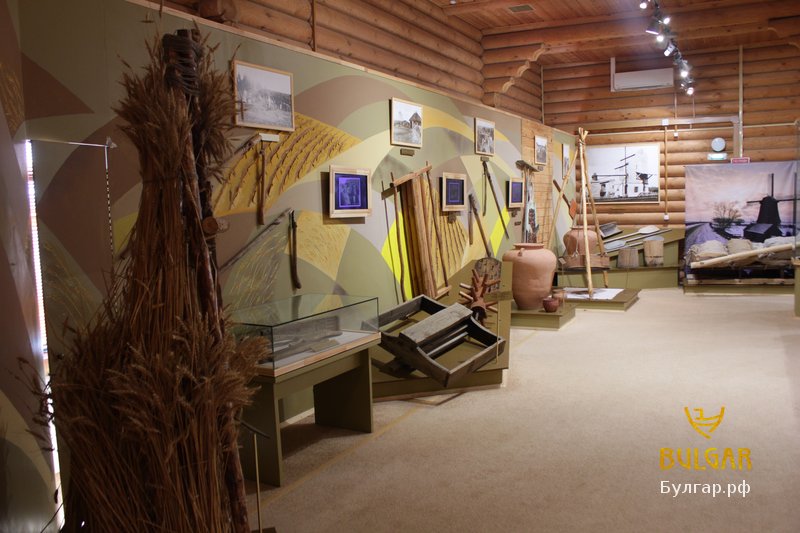 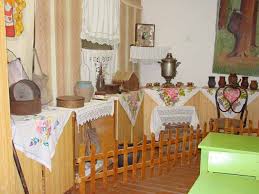 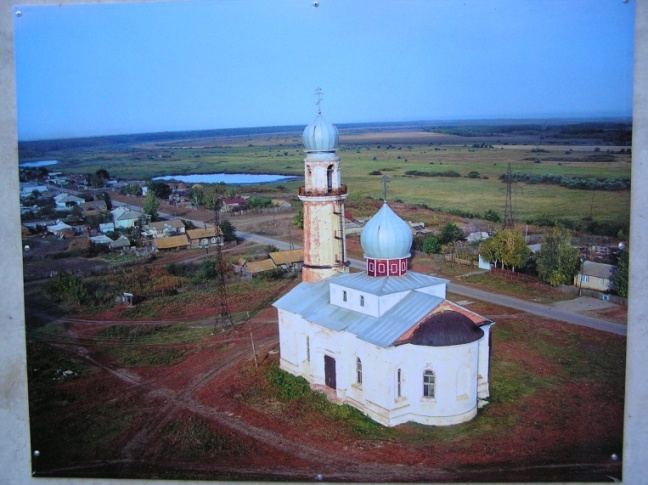 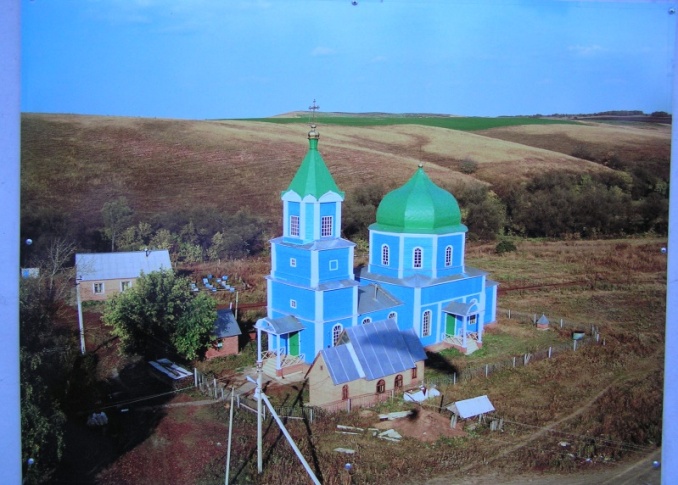 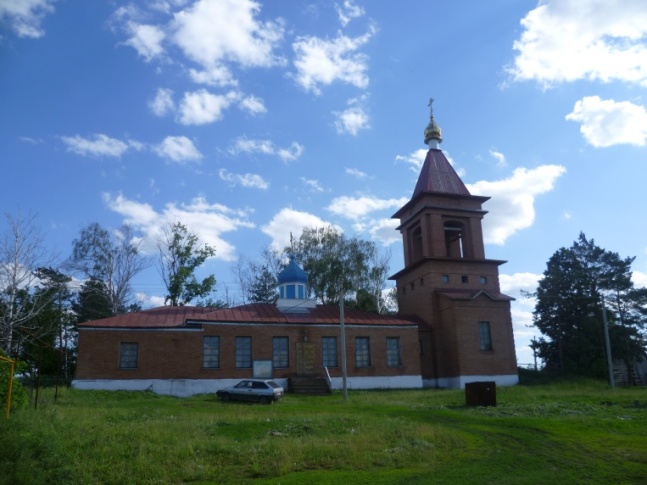 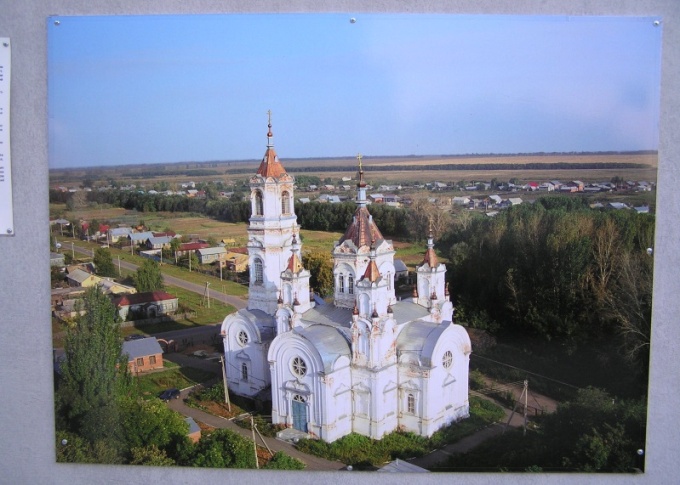 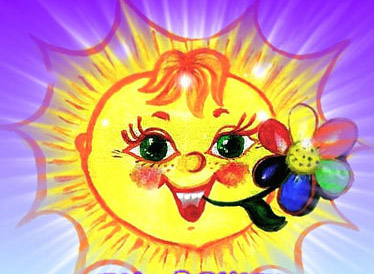 Спасибо за внимание
Спасибо за внимание